Foundations of Goals-Based Planning
Welcome to BIT #1
WHY IS THIS IMPORTANT?
#1 burning question from advisors
Expand your understanding of “Wealthcare as a Service”
You need to have BOTH approaches

WHAT YOU’LL LEARN:
How Goals-Based vs Cash-Flow-Based software operate
The use for each approach
Why Goals-Based is superior
Goals-Based vs Cash-Flow-Based
How are they different?
Goals-Based Planning
Clients always assumed to be living on their net income after savings throughout the accumulation phase. 
Clients’ assets assumed to grow without withdrawals until retirement. 
Unless you enter a specific goal that requires access to assets.
Works best when you are asking the question, “Will this plan work?”
Limited by the precision of the inputs but great for modeling an uncertain future.
Great visual of this approach: “The Bucket Conversation” video by Russ Thornton.



*
How are they different?
Cash-Flow-Based Planning
Every dollar of client cash flow must be identified and allocated with any unallocated dollars assumed to be saved. 
Plans can model very sophisticated questions like:
“When is the best year to exercise my stock options?” 
“What are the phantom tax implications of my post-retirement restricted stock vesting?”
Best to answer the question, “What kind of plan is possible?”
Challenging because the layers of inputs can lead to incorrect analysis and the sense of “false certainty” around an uncertain future.
Look at restricted stock example above:
Tax calculations can be perfectly calculated (Right Capital can even generate a pro-forma tax return). 
BUT…the single biggest variable is the future stock price and that is an assumed input! 
It’s a formula for endless “what if” scenarios.




*
Goals-Based Planning Accumulation
After-Tax
Current Income
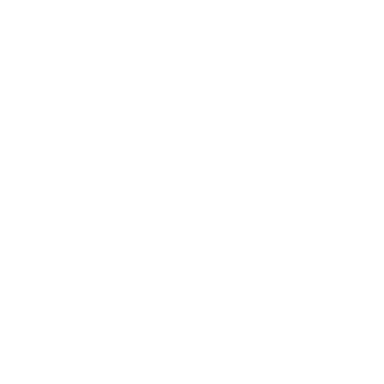 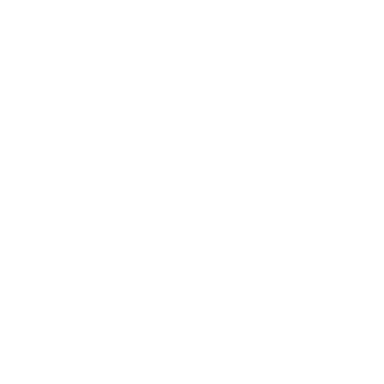 Personal
Assets

Home
Cash Reserve
Personal Property
Living
Expenses

Debt Service
Education
Capital Expenses
Savings
Financial Assets
Asset Appreciation

Matching
Reinvested Dividends
Goals-Based Planning Decumulation
All Post-Retirement
Income
SS, Pension, Rental, etc.
Financial Assets

Excess, Shortfall
Personal
Property

Reverse
Mortgage
Cash Reserve,
Checking Account
All Financial Goals
Questions?
Resources for you
BIT #1 recording + slides
1-pager: Goals-Based vs Cash-Flow-Based Planning
“The Bucket Conversation” materials:
Demo video from Russ Thornton
Quick Reference Guide
White Board video for your social media and website
BIT #1 FAQs
Goals-Driven Email Banner Ad


*All available in the GDX360 Resource Center!*
Micro Marketing Challenge
Download & Use  Goals-Driven Email Banner Ad
 




Wealthcare Marketing Landing Page       Banner Ads

Contact Shantese with questions
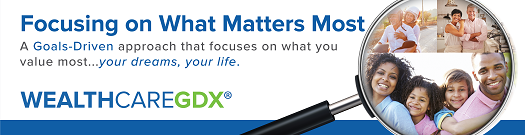 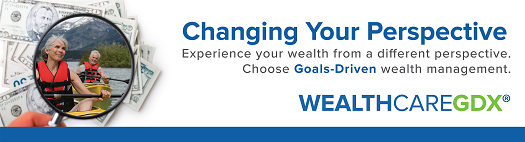 Disclosures
FOR FINANCIAL ADVISORS ONLY ©2022 Wealthcare Capital Management LLC and Wealthcare Advisory Partners LLC (collectively, “Wealthcare”) are registered investment advisors with the U.S. Securities and Exchange Commission (SEC) under the Investment Advisors Act of 1940. All Rights Reserved. 
This information is provided for educational and informational purposes only and is not to be considered advice. Information is derived from sources which are believed to be reliable, but are not independently audited. Views and opinions are subject to change at any time based on market and other conditions. It is not intended to offer or deliver investment advice in any way. Information regarding investment services is provided solely to gain an understanding of our investment philosophy, our strategies and to be able to contact us for further information.
To better understand the nature and scope of the advisory services and business practices, as well as the AUM breakdown of Wealthcare Capital Management LLC and Wealthcare Advisory Partners LLC, please review our SEC Form ADV Part 2A, which is available by contacting compliance@wealthcarecapital.com. Wealthcare’s GDX360® is a fiduciary process that integrates goals-based planning with investment implementation that includes cost and tax management services designed to put clients first. WealthcareGDX® and GDX360® are trademarks of Wealthcare Capital Management IP LLC. 
Examples and concepts used in this presentation are for illustrative, educational purposes and are not a representation or guarantee of specific results for any one specific existing client of Wealthcare or any of its other DBAs. In addition, Wealthcare cannot guarantee any specific financial return results for any client or guarantee a client will in all circumstances of changing personal financial goals and market conditions be able to remain in a client's Wealthcare Comfort Zone®, as that term is illustrated in this presentation. Past performance is not a guide to future performance. Illustrative data used in the presentation regarding market, asset class or other investment returns or other investment statistics on exchange-traded funds and mutual funds, including average investor returns, is from sources believed reliable but not verified independently by Wealthcare. 
U.S. Patent Nos. 6,947,904, 7,562,040, 7,650,303, 7,765,138, and 7,991,675